BAÖ 107 İnsan Anatomisi ve Kinesiyolojisi (4 0) 4
Ankara üniversitesi
Spor Bilimleri Fakültesi



Prof. Dr. Fehmi TUNCEL

Beden Eğitimi ve Spor Öğretmenliği 
Bölümü
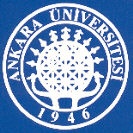 3.01.2019
Prof. Dr. Fehmi TUNCEL
1
Kalça ve diz arkasında yer alan, kalça ekstansiyonu e diz fleksiyonu yaptıran kaslar
3.01.2019
Prof. Dr. Fehmi TUNCEL
2
Bacağın mediyal tarafında yer alan ve adduksiyon hareket yaptıran kaslar
3.01.2019
Prof. Dr. Fehmi TUNCEL
3
Karın duvarı kasları
3.01.2019
Prof. Dr. Fehmi TUNCEL
4
El bilek kasları
3.01.2019
Prof. Dr. Fehmi TUNCEL
5
Göğüs ön kısmı,  omuz ve kolun (humerus) yüzeysel kasları
3.01.2019
Prof. Dr. Fehmi TUNCEL
6
Triceps kası
3.01.2019
Prof. Dr. Fehmi TUNCEL
7
Sırt bölgesi kasları
3.01.2019
Prof. Dr. Fehmi TUNCEL
8
Rotator manşet kasları
Dört küçük kasın gruplaşmasından oluşur ve fonksiyonel olarak çok önemlidir. Bu kaslar transvers düzlemde, yerçekiminin etkisiyle aşağı çekilen kolu yerinde tutmak üzere yerçekimine karşıt etki gösterir. Rotator manşet kasları, aşırı kullanım, uygun olmayan ya da yetersiz ısınma veya omuzun iç rotasyonla birlikte zorlu abduksiyon gibi antreman hatalarına bağlı olarak sık yaralanan kaslardır. Rotator manşet kaslarının enflamasyonu, impingment sendromu (tuzak sendromu) adı verilen ağrılı bir tabloya neden olur. İmpingment sendromda, rotator manşet kaslar ve bursada şişlik ortaya çıkar ve kol abduksiyon yaptığında skapula kasları ve bursayı sıkıştırır. Yüzme, ağırlık antrenmanı, raket sporları ve cimnastik gibi ardışık baş üzeri kol hareketi gerektiren sporlarla ilgilenen sporcularda, omuz impingment sendromu gelişmesini önlemek için sporcunun performansı ve tekniği yakından takip edilmelidir. Rotator manşet kaslarını anımsamanın kolay yolu SITS olarak kodlamaktır. SITS, supraspinatus, infraspinatus, teres minör ve subskapularis kaslarının ilk harflerinden oluşur. Supraspinatus kası kola abduksiyon, intraspinatus ve teres minör dış rotasyon, subskapularis kası kola iç rotasyon yaptırır. Adlarından anlaşılacağı gibi supraspinatus kası spina skapulanın üzerinde, infraspinatus kası spina skapulanın altında, subskapularis kası ise skapulanın iç yüzünde yer alır.
3.01.2019
Prof. Dr. Fehmi TUNCEL
9
Rotator manşet kasları
3.01.2019
Prof. Dr. Fehmi TUNCEL
10
Kaynaklar
Jürgen Weineck (Çevirenler: Ş. Erdoğan, F. Tuncel, Z. Sarı) (1998). Sporda Fonksiyonel Anatomi. Birol Basın Yayın Dağıtım ve Ticaret Ltd. Şti. 
Oğuz Kanbir (2007). İnsan Anatomisi – Hareket Sistemi. Baran Matbaacılık. 
E. Pearl Solomon, Richard R. Schmidt, P. James Adragna (1990). Human Anatomy and Physiology. Harcourt Brace College Publishers. 
John W. Hole (1987). Human Anatomy and Physiology. Wm. C. Brown Publishers.
Blue Vision Fitness Akademi (2010). Personal Fitness Trainer Kitabı. Scala Matbaacılık Reklam Promosyon.
3.01.2019
Prof. Dr. Fehmi TUNCEL
11